Digital Engineering User Stories (DEUS) Model
Modeling Guidelines
Veejay Gorospe
veejay.gorospe@3ds.com
Agenda
DEUS Model Purpose & Focus
Model Structure & Organization
Packages Structure
Element Locations
Project Usages & Structure
Modeling Guidelines
Modeling Resources
DEUS Model Objective and Purpose
The DEUS model is a use case model of digital engineering 
Mostly behavioral activity (SysML) / OV-5b-like (DODAF)

The objective of this modeling effort is NOT to design everything about a Digital Engineering

The objective is to understand:
The logical inputs and outputs of Digital Engineering as a block box
The functional dependencies between those inputs and outputs
With the goal of informing the DVM
Digital Engineering User Stories (DEUS) Model
Use case model of digital engineering
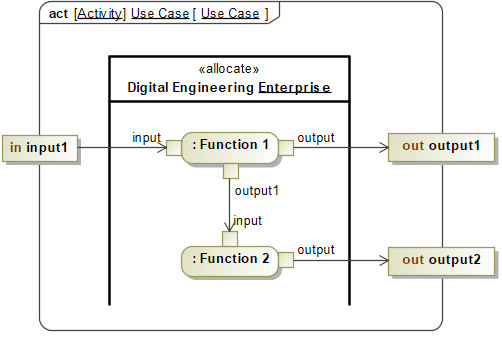 <<informs>>
Digital Viewpoint Model (DVM)
Information model supporting digital information exchange
Model Structure & Organization
Model Structure & Organization
Package Structure – Top-level Overview
The model is broken up into 3 main sections
“00 Common” – Contains any elements that are common between use cases
“01 Use Cases” – Contains the elements specific to each use case
“02 Use Case Analysis” – Contains element elements for use case analysis

Additionally:
There is a specific profile for the model’s language customizations (“DEUS Profile”)
There is a package for any project usages (“_Shared Models”)
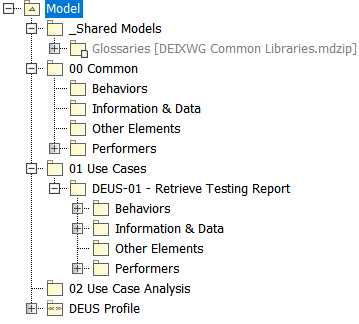 Model Structure & Organization
Package Structure – Common Package Overview
The “00 Common” package currently contains for sub packages for organization
“Behaviors”
“Information & Data”
“Performers”
“Other Elements”

The “Performers” package contains the main performer of “Digital Engineering Enterprise”
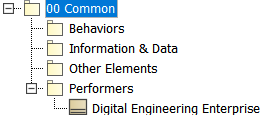 Model Structure & Organization
Package Structure – Use Case Package Overview
The “01 Use Cases” package contains the main packages for use case information
Each use case package is labeled as “Use Case ID – Use Case Name”
Each use case package has its own organization of model elements:
“Behaviors”
“Information & Data”
“Performers”
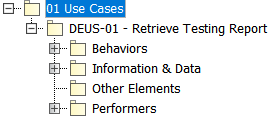 Model Structure & Organization
Element Locations – Use Cases
Use Case elements and its corresponding working package should be located in the “01 Use Cases” package

The use case’s package should be named “Use Case ID – Use Case Name” for model organization
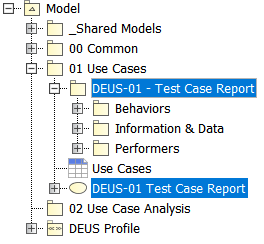 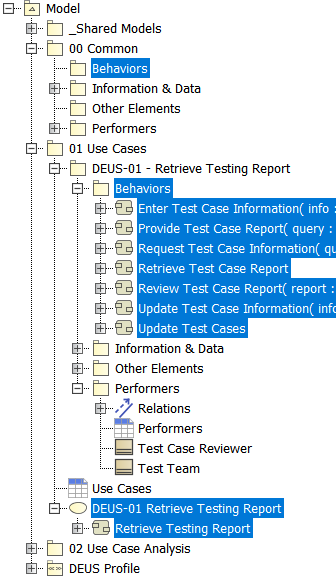 Model Structure & Organization
Element Locations – Activities
The top-level activity for the use case should be located under the use case element
The normal containment relationship between use case and activity

Any other behaviors related to the use case are located in the “Behaviors” package of the use case’s package

Any common behaviors will be in the “Behaviors” package of the common area
Model Structure & Organization
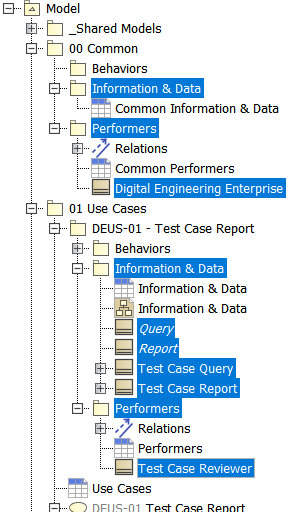 Element Locations – Blocks
Blocks should be used for Performers & Information/Data
Any use case-specific blocks will be located in the appropriate package in the use case’s package
Any common blocks will be located in the appropriate package in the common area

For now, there’s no stereotype between Performer blocks and Information/Data Blocks
We’re just going to rely on package organization
Model Structure & Organization
Element Locations – Other Elements
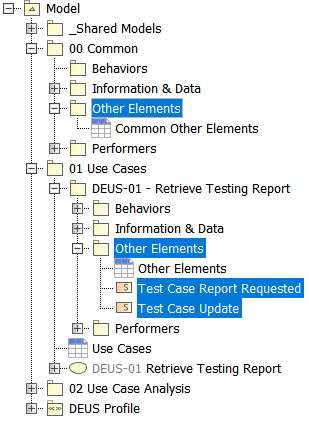 Any other elements of definition (e.g. signals) should be located in the appropriate “Other Elements” package
Model Structure & Organization
Project Usages & Structure Overview
DEIXWG Common Libraries
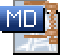 Any projects usages in the DEUS model are located in the “_Shared Models”

Right now, there is only one project usage:
Local usage to the “DEIXWG Common Libraries.mdzip” file
“DEIXWG Common Libraries.mdzip” must be in the same folder location as the DEUS model file
<<uses>>
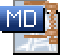 DEUS Model
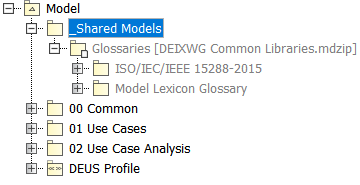 Model Structure & Organization
DEIXWG Common Libraries
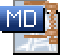 Project Usages & Structure – DEIXWG Common Libraries
The DEIXWG Common Libraries model file is for any common model elements for the DEIXWG effort

Currently is only used by the DEUS model 
Can eventually be used by the DVM

Currently has two glossaries:
Technical Management Processes Glossary from ISO/IEC/IEEE 15288-2015
Selected Model Lexicon Glossary (http://markblackburn.com/MBSE/model_lexicon.html)
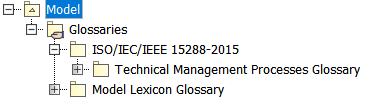 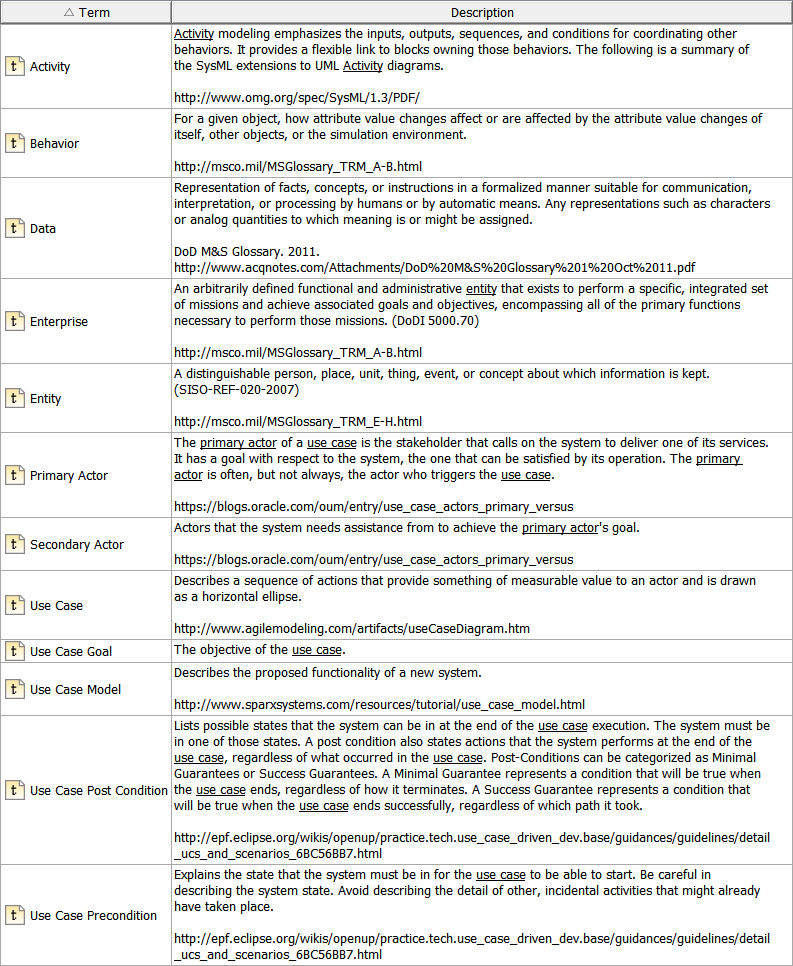 Modeling Guidelines
Modeling Guidance
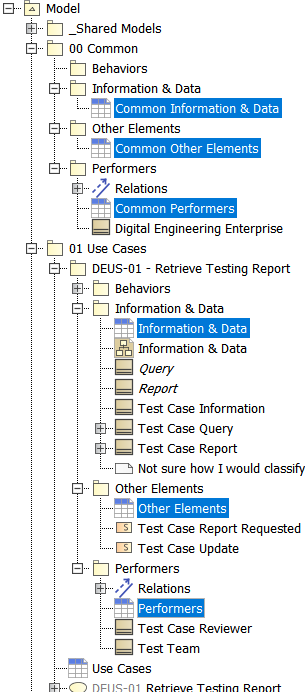 Modeling Guidelines
General Guidelines – MG2: Element Documentation
Make sure that all blocks and elements in the “other elements” packages have their documentation filled out and complete

There are tables in these packages to help fill the information out
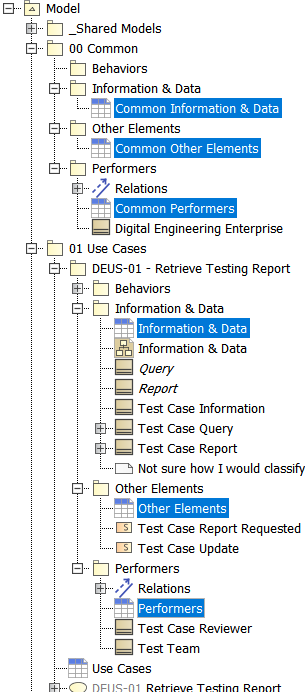 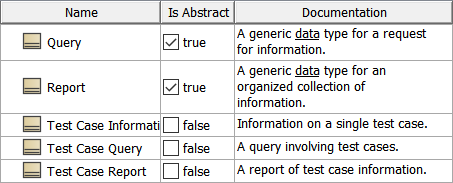 Modeling Guidelines
General Guidelines – MG3: Use Case Attributes
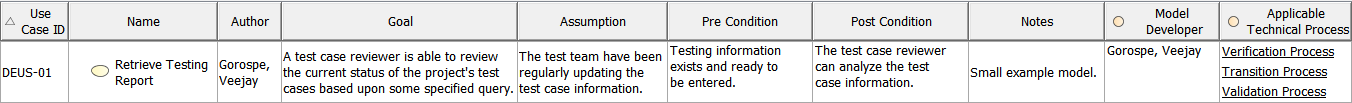 Make sure that the use case attributes are filled out and complete

Use case table is located in the “01 Use Cases” package
Modeling Guidelines
General Guidelines – MG3: Use Case Attributes (Continued)
To better understand the use case’s context in time, we attribute the use case with applicable technical management processes from the ISO/IEC/IEEE 15288-2015
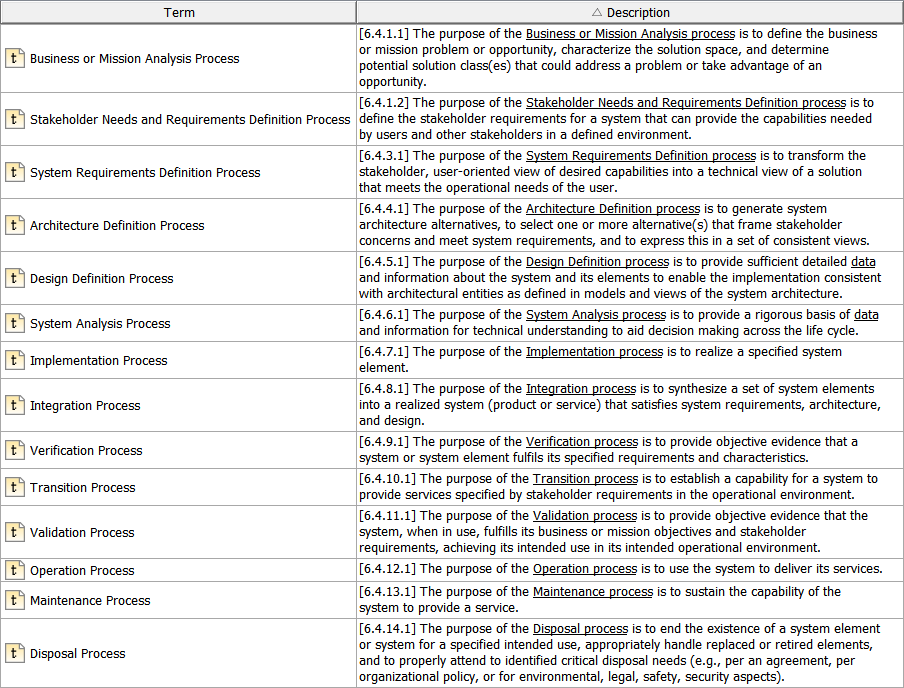 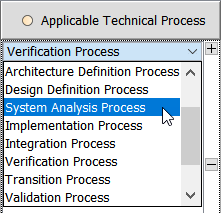 Modeling Guidelines
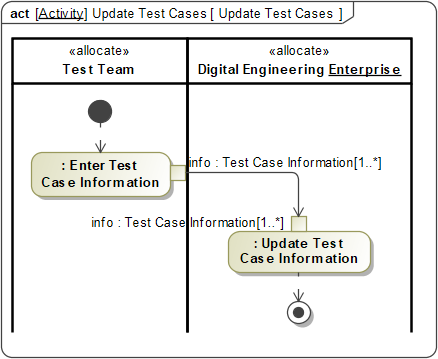 General Guidelines – MG4: Activity Decomposition
Make sure to group complex activities into its own containing activity
Helps to organize use case steps
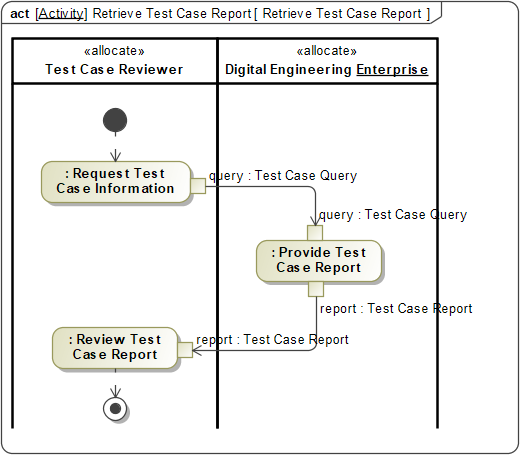 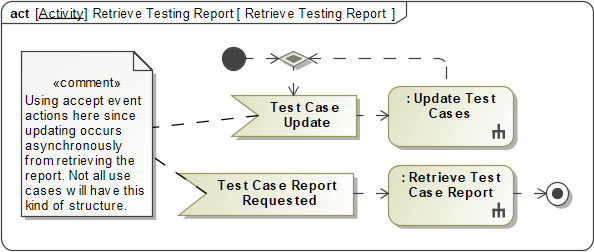 Modeling Guidelines
General Guidelines – MG5: DEE Swimlane Required
Make sure that somewhere in a use case’s activities, there is a swimlane that uses the Digital Engineering Enterprise block
It represents the functional entity that helps to describe the DVM metamodel
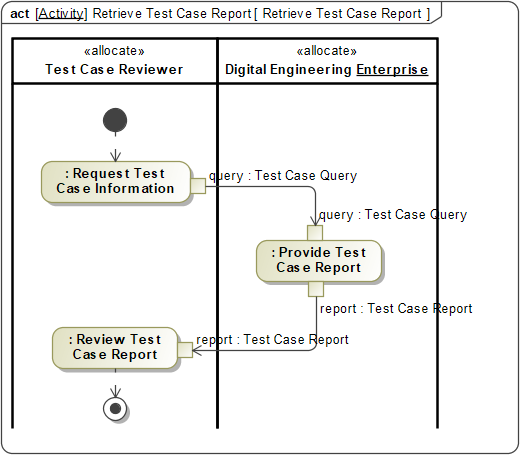 Modeling Guidelines
General Guidelines – MG6: Information/Data Flow Required
Make sure to represent information/data flow on an activity diagram by typing the pins attached to the actions

There needs to be at least one information/data flow on an activity for the use case
Otherwise, why do we have this use case if it has no information/data flow for the DVM?
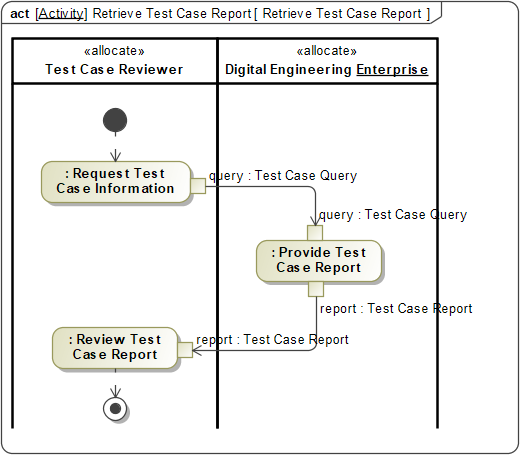 Modeling Guidelines
General Guidelines – MG7: Information/Data Generalization
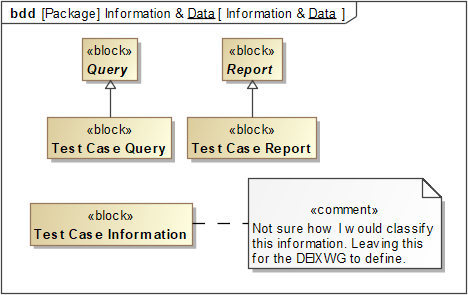 Make sure to group classes of common information and together using the generalization relationship 

Classes that are generic should be marked with the “Is Abstract” attribute
It makes the block names in italics as per the SysML spec
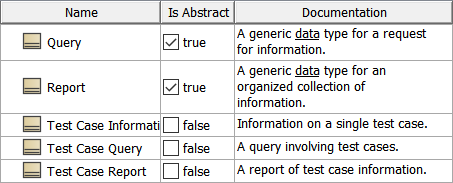 Modeling Resources
Modeling Resources
Use Case Questioning – Use Cases General
Modeling Resources
Use Case Questioning – Performers
Modeling Resources
Use Case Questioning – Information/Data
Modeling Resources
Use Case Questioning – Behavioral Modeling